RTOFS impact in GFDL Modelfor Hurricanes Blanca and Dolores
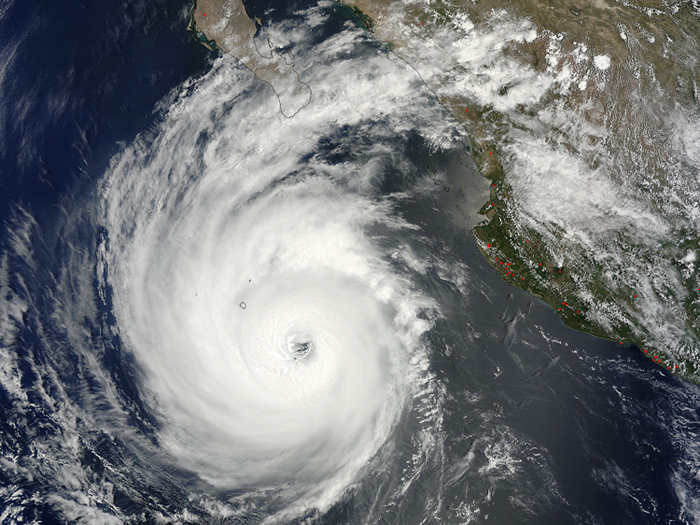 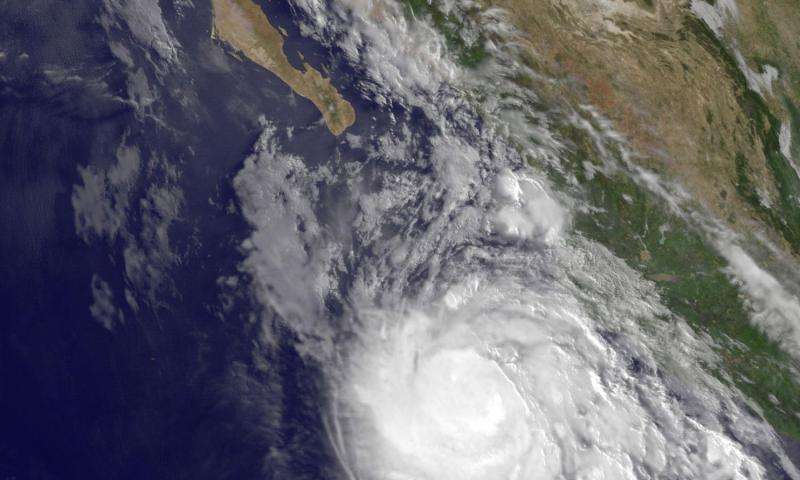 Summary of Impact on Track
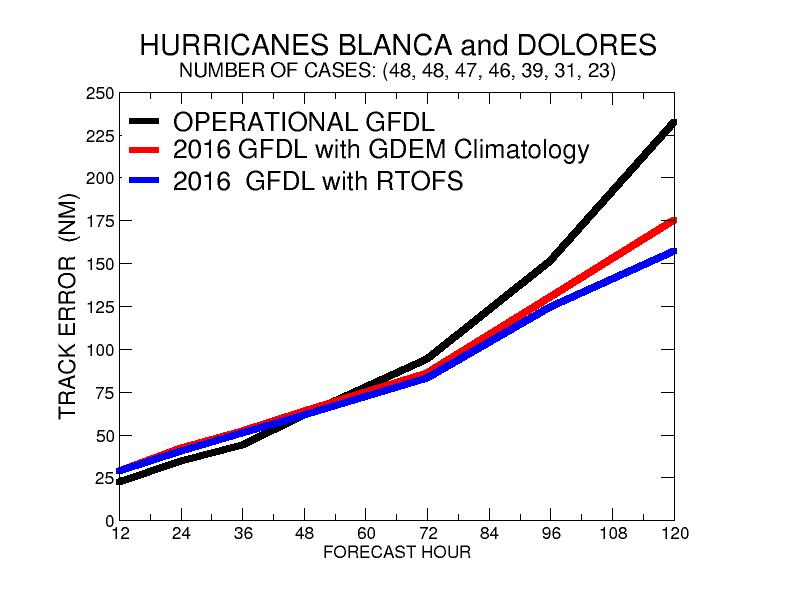 Impact on Intensity Errors and Bias
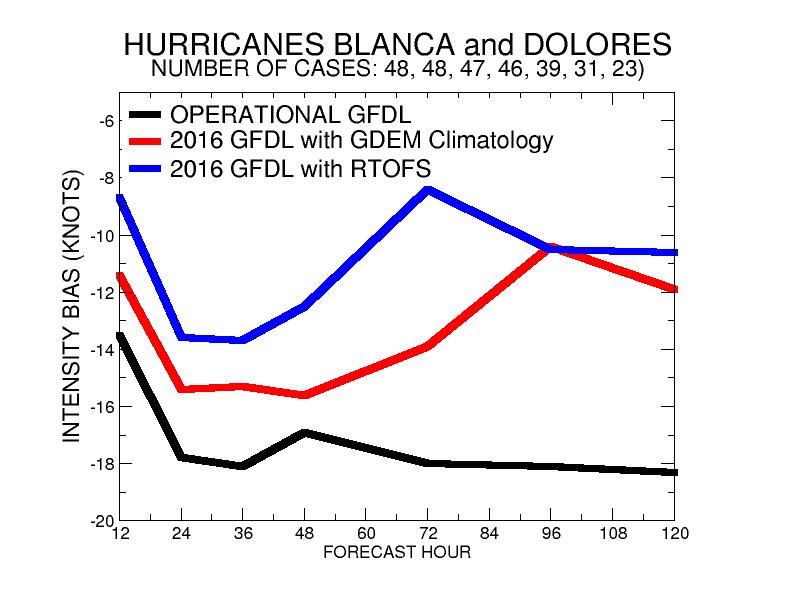 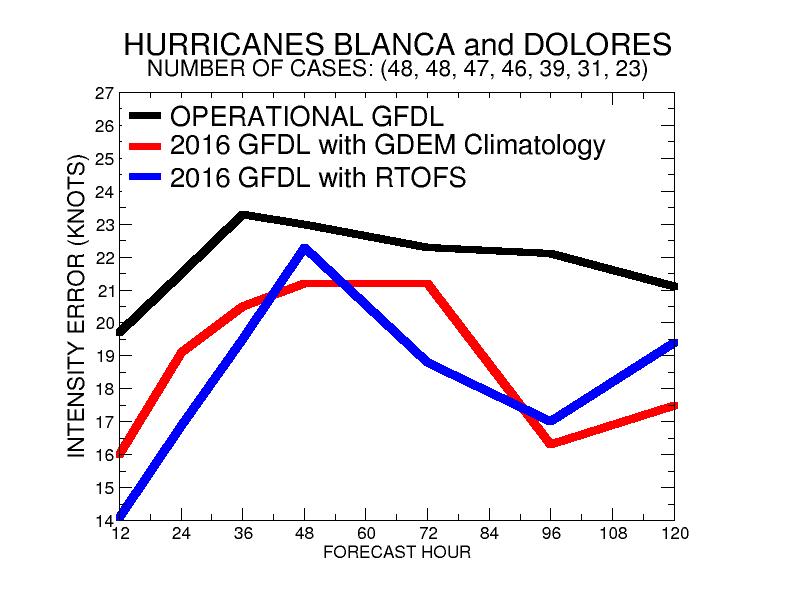 Much Reduced Negative Bias with 
2016 GFDL Run with RTOFS Analysis !!!
Hurricane Blanca (June 3rd, 6z) Nest 3  SSTs
GDEM Climatology
RTOFS ANALYSIS
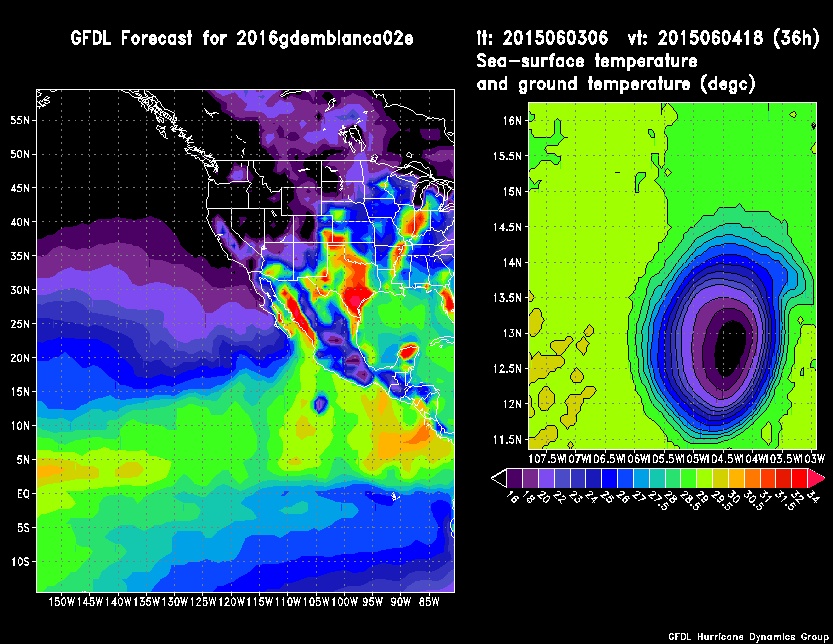 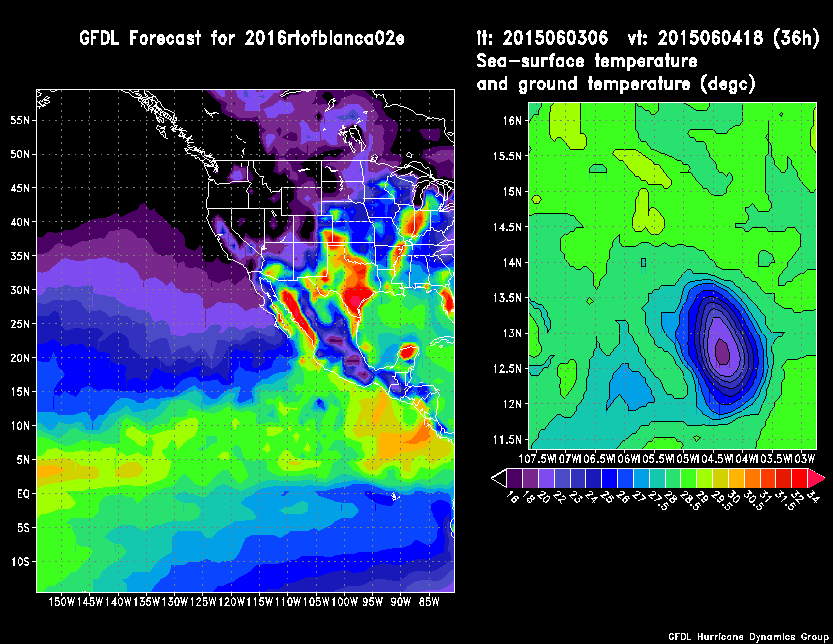 Forecast Hour 36
Forecast Hour 36
Hurricane Blanca (June 3rd, 6z)
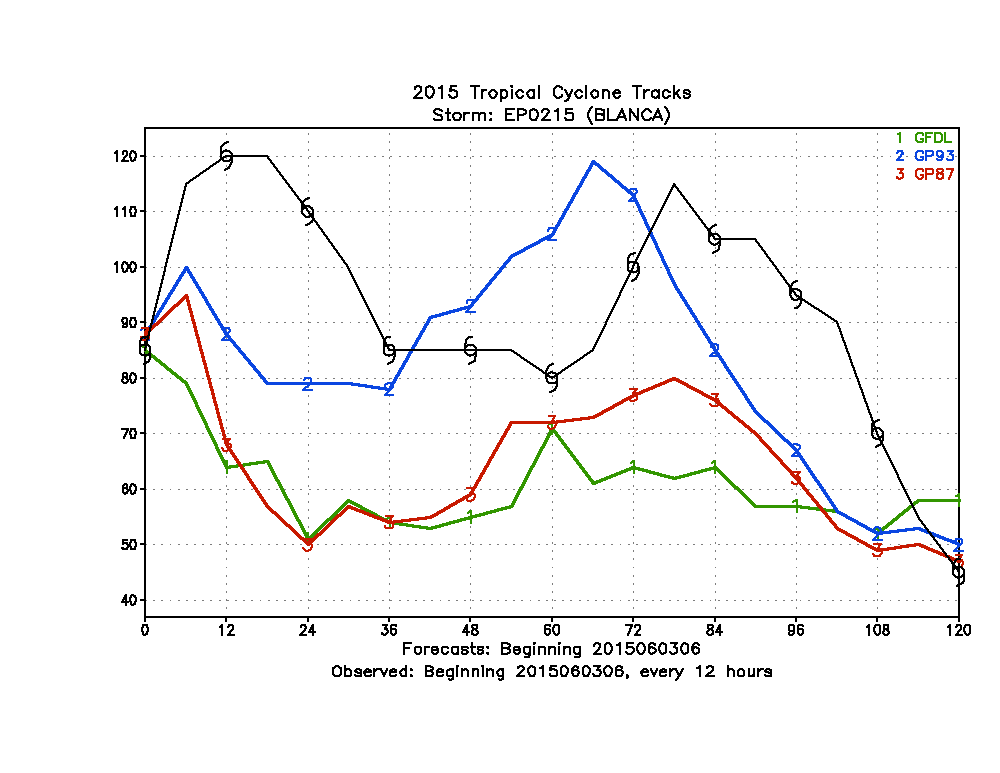 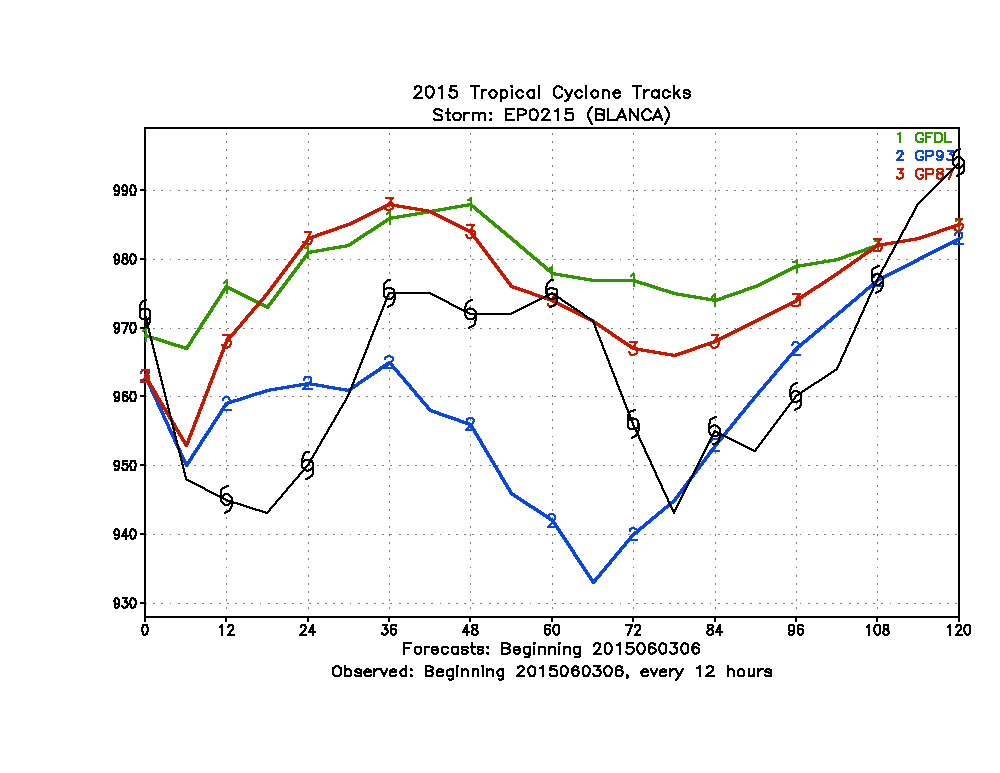 2015
GFDL
2016
RTOFS
2016
GDEM
2016
GDEM
2015
GFDL
2016
RTOFS
Maximum Surface Winds  (Knots)
Central Pressure  (hPa)
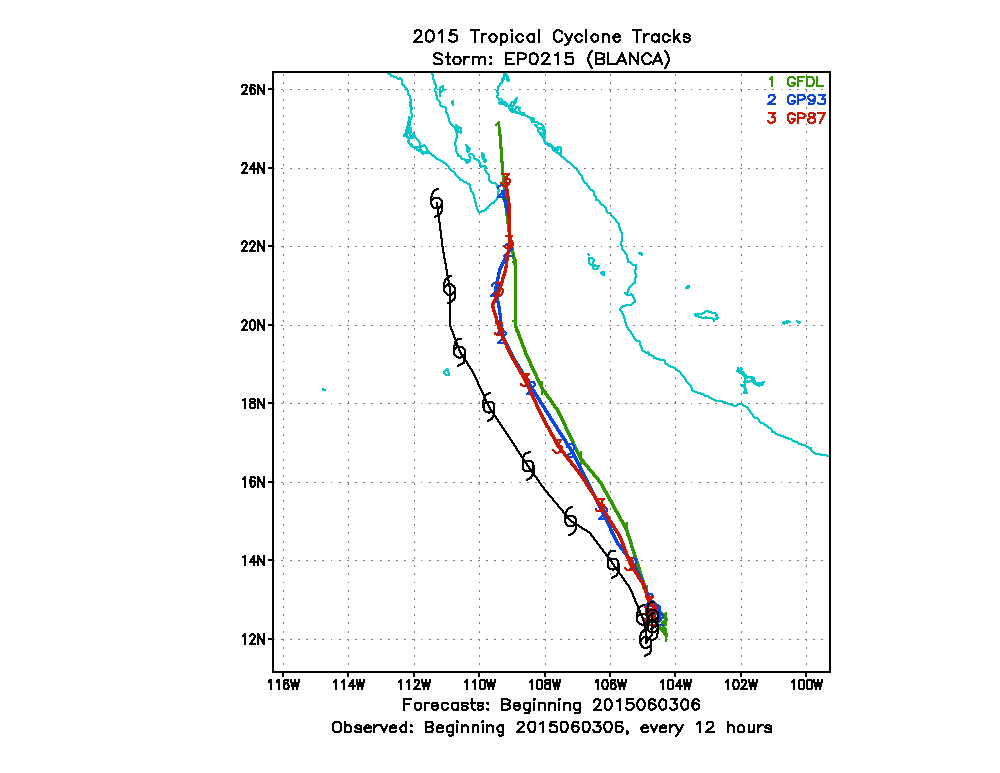 Hurricane Dolores (July 12th, 18z)Nest 3  SSTs
GDEM Climatology
RTOFS ANALYSIS
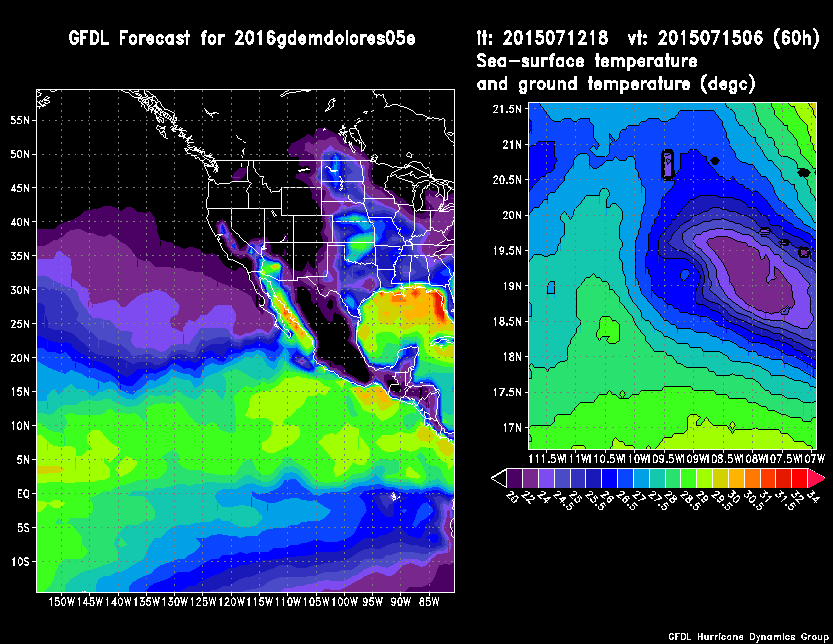 Forecast Hour 60
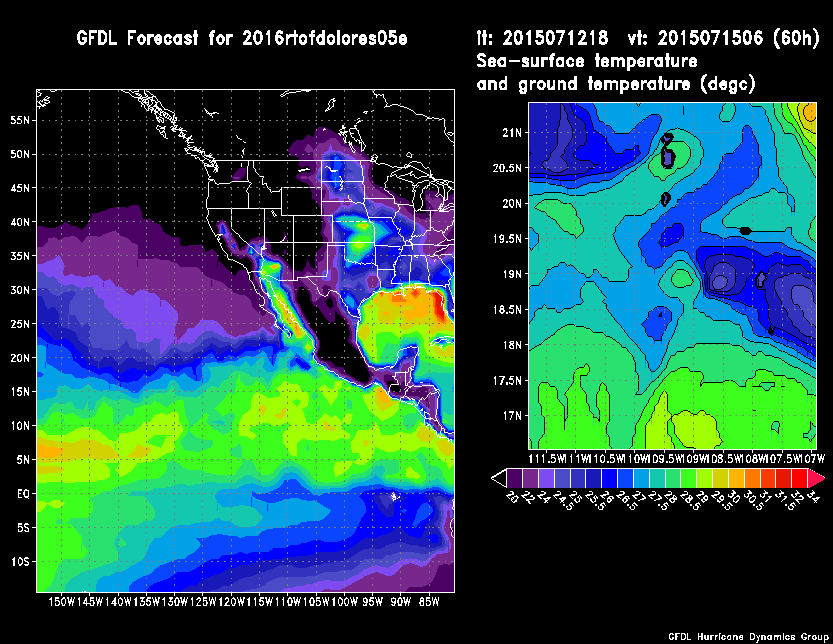 Forecast Hour 60
Hurricane Dolores (July 12th, 18z)
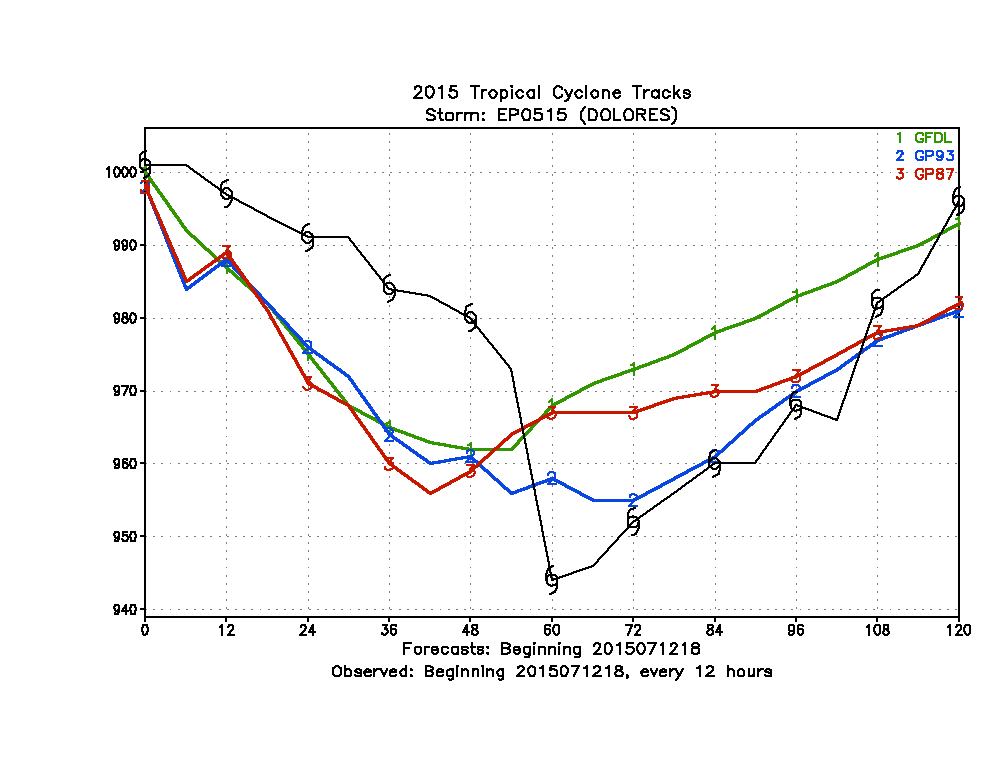 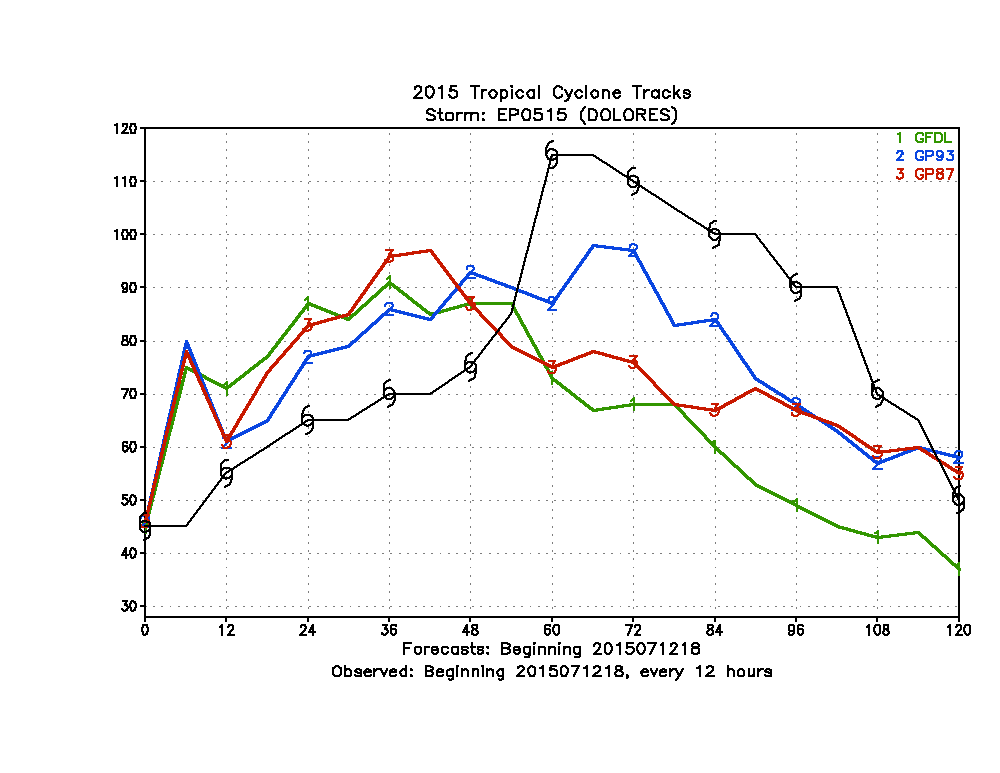 2016
GDEM
2015
GFDL
2016
RTOFS
2015
GFDL
2016
GDEM
2016
RTOFS
Central Pressure  (hPa)
Maximum Surface Winds  (Knots)
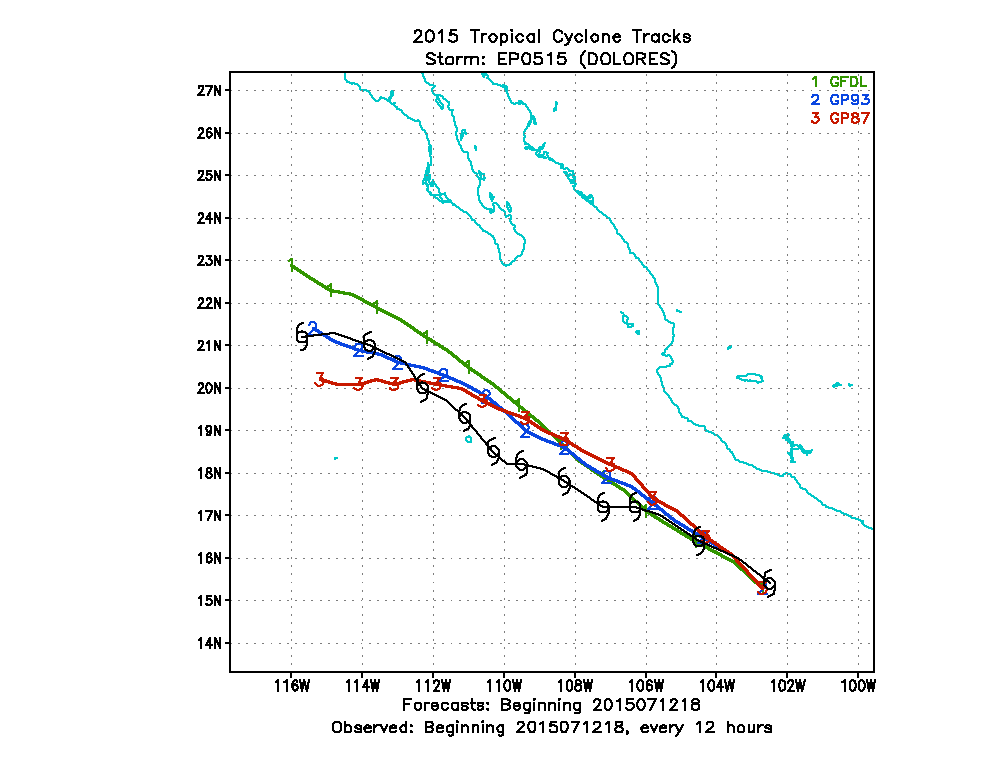 2016
RTOFS